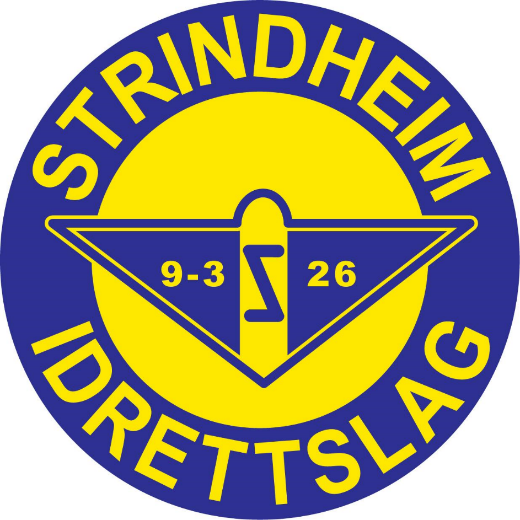 Funksjonskart Strindheim ILAvdeling Hovedstyret
1
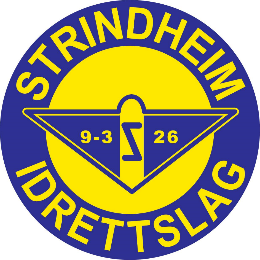 Allianseidrettslag
Strindheim IL Toppfotball
[Speaker Notes: Toppfotball stiftet 2009.]
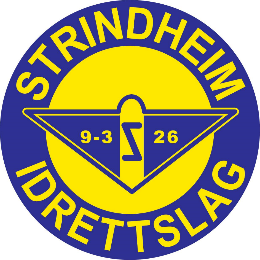 Ansvar og oppgaver – Hovedstyret
3
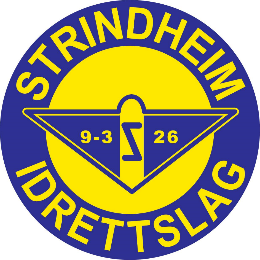 Ansvar og oppgaver – Hovedstyret
4